BHSN Girl’s Soccer 2020 Call Out
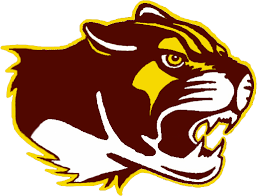 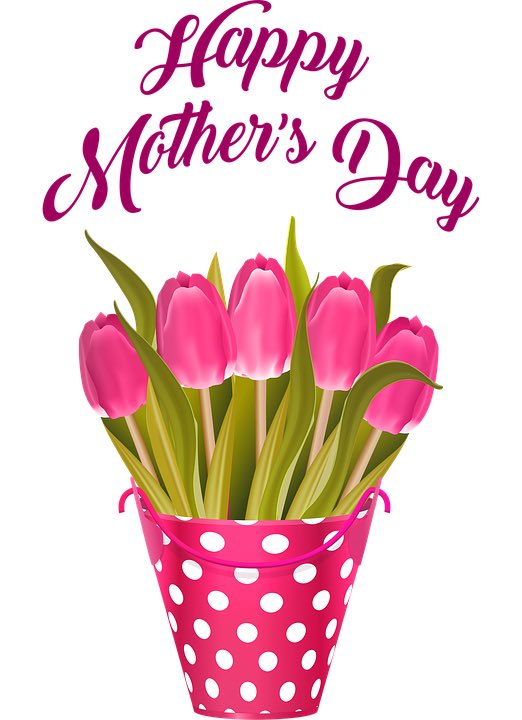 Coach Jeff Thomas
May 11, 2020, 11AM
Overview of Today’s call
1.  Introduce the Coaches
2. Tell you what we know about season starting
3.  What should a player do this summer? 
4. Get you connected via GroupMe (players), TeamSnap (parents) and Twitter (all)
5. What’s my vision for this program (if time)
6.  Your questions.
7.  Next?
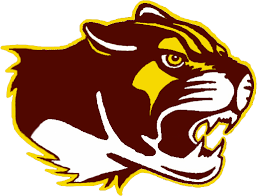 Coaches for 2020 SeasonVarsity:  Jeff Thomas
Cutters: 05 Boys & 08 Boys (Current), 04 Boys & 07 Boys (2018/19)
5 years in Australia (2013-2018)
Indiana State ODP Team U17 Girls 2012 , 2013
IUWS Vol. Assistant 2011, IUWCS Head Coach 2012
Cutters 02 Girls (2011-13), 97 Girls (2009-11), 98 Boys (2007-08), 92 Boys (2007-09)
BHSS Girls Vol. Assistant (2009), JV Coach (2010)
Played for Claudelands Rovers AFC, in Hamilton, NZ 
Email thomasjbg@hotmail.com Cell 812 325 6386
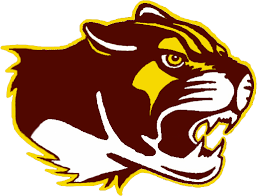 Education & Family
Morrinsville College -- High School (NZ) 
Waikato Institute of Technology – Hamilton, NZ 
University of Maryland, College Park MBA
Teaching at Georgetown University, University of 
         Maryland, Indiana University, Outward Bound USA


                  “Enthusiasm is everything. It must be taut and vibrating like a guitar string.” – Pelé
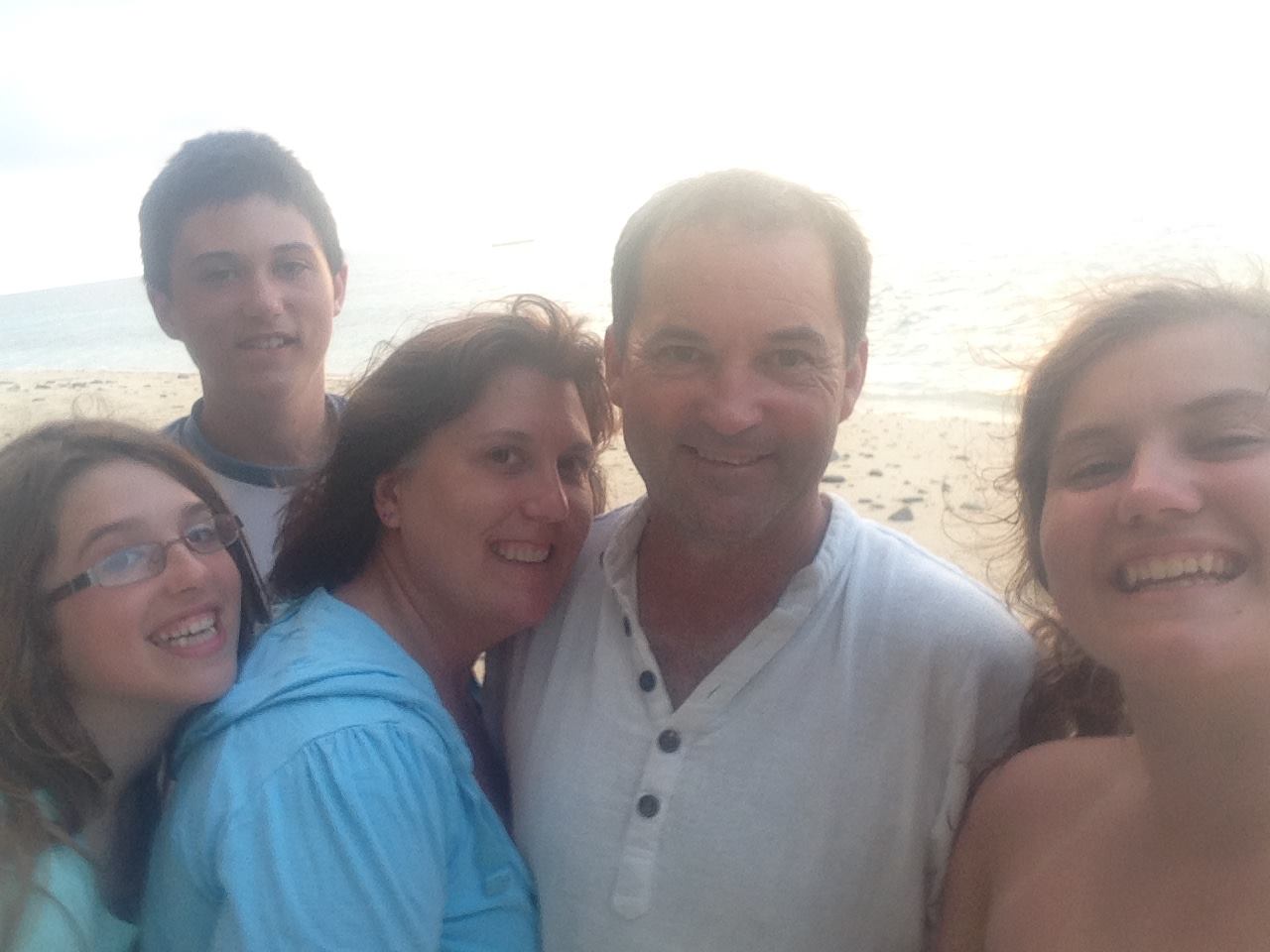 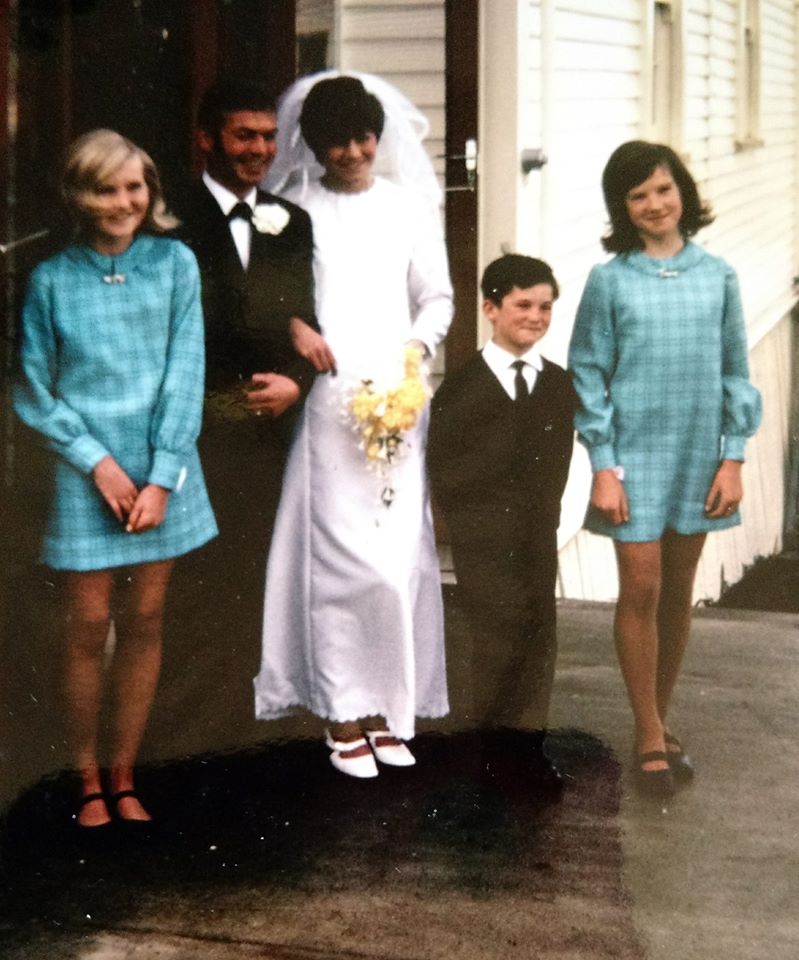 Education & Family
Morrinsville College -- High School (NZ) 
Waikato Institute of Technology – Hamilton, NZ 
University of Maryland, College Park MBA
Teaching at Georgetown University, University of 
         Maryland, Indiana University, Outward Bound USA               Team of THOMAS: Mike (GK)
                                                                                                            Sandy, Carole, Kay, Jeff
                                                                                                            Rachel, Tasha, Victoria, Catherine
                                                                                                            Ben, Isaac
“Jeff Thomas made lots of penetrating runs up the field, whenever he got the ball. Occasionally he’d pass it, too.“  Soccer Report, Morrinsville College Yearbook, Junior Year
Coaches for 2020 Season	JV Brandon Ledezma Flores
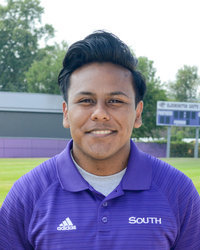 Graduated with Academic honors from Emmerich Manual High School
Senior at Indiana University Bloomington. 
Major in Sport Marketing & Management with a minor in coaching
JV coach at Bloomington South last season 
Has coached U-14 boys’ club soccer in Indianapolis. 

Played at Emmerich Manual HS, Indianapolis
Other Roles for 2020 SeasonWatch this Space
One Coach to be added (preferably a former BHSN girls player)
Volunteer coach to be added

Student manager for 2020?  

Parent volunteers:  Kim Clarke (Lucy’s mom), Kimberley Martin (Lucy’s mom)
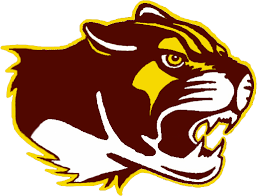 When Will the 2020 Season Start?
Not before May 15th (Monroe County Public Health Guidelines)
Not Before July 1st (IHSAA/State Dept of Education)
No Moratorium week (usually week of 4th July)

First unofficial Practices July 1st
First Official Practices August 3rd
First game scheduled August 16th
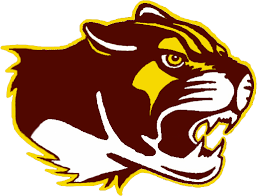 What Should I do?1.  Student Athlete Physicals
All 2019-20 physicals will be good for use during the 2020-21 school year
Any athlete that got a physical this past year will be covered for this upcoming season.

 Mass physicals (BHSS/BHSN joint) have been cancelled
New players check BHSN Athletic Department for Guidance (but not yet!) 
No physical = No play

https://bloomingtonnorthathletics.com/
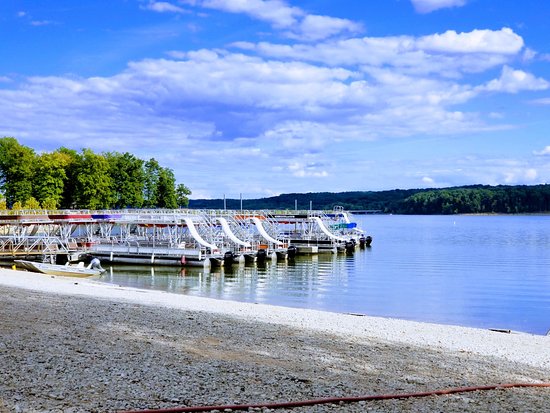 What Should I Do?2.  Summer Practices
Summer practices are unofficial and not required 
BUT, CONSIDER:
New Coaches bring New ideas; understanding comes with effort

No Spring Club season; No Spring workouts, No June HS Preseason

If ever there was to be a summer that you should practice its this year
Essential for incoming Freshmen – you also have new team mates
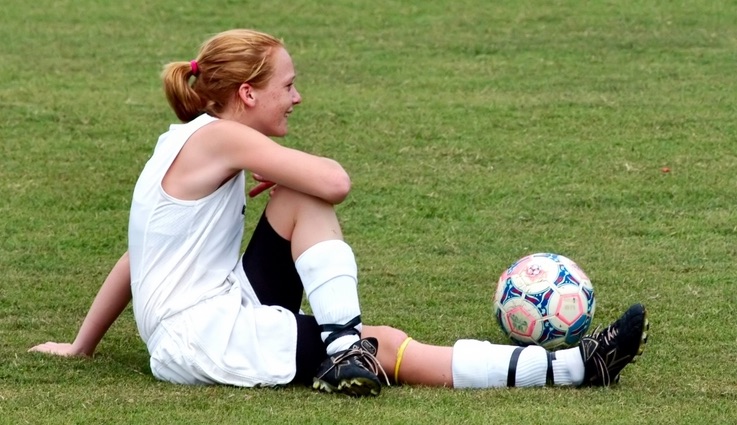 What Should I do?Summer Practices
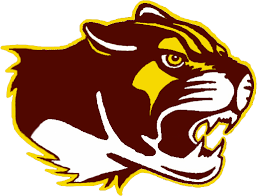 My desired schedule: 
Monday Morning 				Fitness, Training Topic and SSG
Tuesday Late Afternoon 			Technical Skills & Team Discussion
Thursday Morning 			Fitness, Training Topic and SSG
Friday Late Afternoon:  			Full Field / Half Field Games
Weekend:  				Possible Friendlies or Preseason Tournament

5 weeks  July 1st- August 2nd		“Talent without working hard is nothing.” – Cristiano Ronaldo
What Should I do? May & June
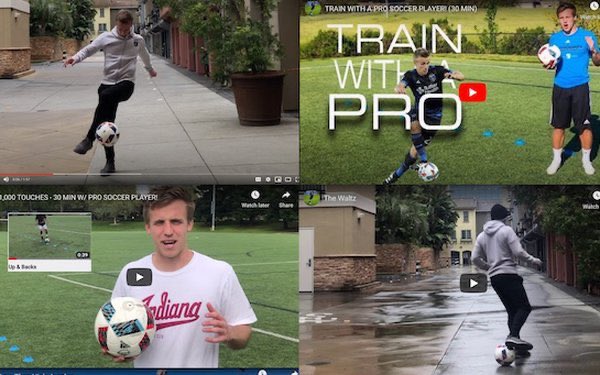 Every Zoom training that Cutters provides, check out Soccer Indiana too.
Any HOME BASED Workout you can find (Soccer oriented)
If unfit, running (build up your base) – Run-walk-run is better than Run
If fit, intensity training (cone runs, short rest – repeat .  Change distances and recovery times)
Stadium Stairs when things are open.  Swim !
THINGS WITH THE BALL!  Juggle.  Wall pass.  Meulensteen Moves. Soccer Challenges. Tommy Thompson
https://www.facebook.com/AlameinFC/videos/264960801532715/
Pass and receive both feet, short and long distances. Maximize # of touches
Shoot on a goal.  Have a KEEPER.  Keep the ball moving.  Dribble & shoot.  Run & Shoot
Social distancing 6 feet makes it harder to add a defender (but do if you can)
What Should I do?Stay Connected
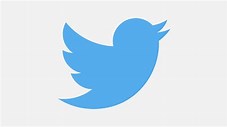 Struggling mentally and emotionally during this time in NORMAL
Players are “Sisters in Soccer”		Help a freshman!			 @BHSN_s
Call me if you need help			812 325 6386										
Players:  Join GroupMe 			Lucy Martin can help
Parents: Join TeamSnap			Kimberley Martin can help
Everyone:  Join Twitter @bhsn_s		This is what I will post on
Facebook:  Closed group only, please	Coaches must be invited
What’s My Vision for this Program?
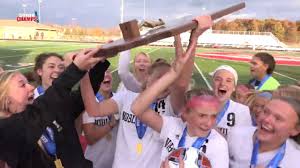 Quality Coaching,  There’s good coaching; and there’s bad.
Good Communication with Everyone
Playing the right way:  Creative, Responsible, Enjoyable
Fun through soccer. Fitness through playing
Grow participation in the game.  People want to watch us, too.
Player’s play; Coaches coach; Referee’s referee; Supporters support
Be the pre-eminent high school in local girl’s Soccer
Build up to be ready for sectionals; regionals; semi state
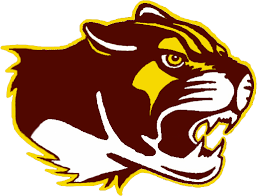 Expectation Setting
Most high school athletes four year career looks like
2 years as JV; 2 years as varsity
Transition from JV to varsity in either SOPH or JNR year
Exceptions for talented players who might be on varsity as FR

What pushes a player to varsity faster?  
Outside involvement in the game:
2 (or 3) seasons each year, not one, means 1,000s of extra touches and dozens of extra games
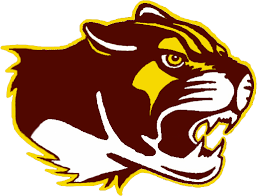 Expectation Setting, BUT:
A team of talented freshmen will be beaten inmost games because opponents are older
SO:
Everything depends on participation rate:  how many turn out to play?
In high participation schools, even talented FR may have a year on JV
 
Health and Strength of a sustainable program = Strength of JV team (not varsity) 
We need to BUILD participation to BUILD a strong program
Everyone can help build for the future
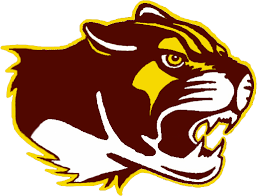 What’s my Vision for this Program?
“In football (soccer), the result is an impostor. You can do things really, really well but not win. There’s something greater than the result, more lasting – a legacy.” 
– Xavi (Spanish player 2000-14; World Cup Winner)
I Need Help!
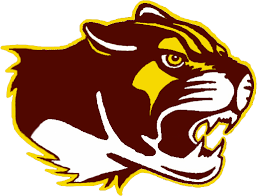 Former BHSN Players who can Coach
BHSN Soccer Alumni Group.  Organize Alumni Game this year
Build up the Booster Club.  Do our share for Hoosier Cup
Create a Game day experience: Meet & Greet; Player’s playlist; Themes; Half time show
Away game nutrition and homework tutoring
Uniform stuff: if you want it, help organize it!
Be on-board; no drama
Tell me what I don’t know; I’m the oldest rookie HS coach in history
Forgiveness; we are all in this together
What Questions Do you Have?
If I can’t answer now, I will get back to you
Thank You!
Jeff Thomas 
812 325 6386 (Text message is best)
thomasjbg@hotmail.com 


“I’m lucky to be part of a team who help to make me look good, and they deserve as much of the credit for my success as I do for the hard work we have all put in on the training ground.” 
– Lionel Messi
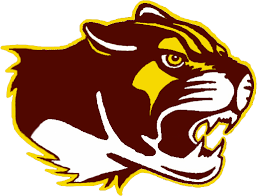